«Заколдованные сказки»
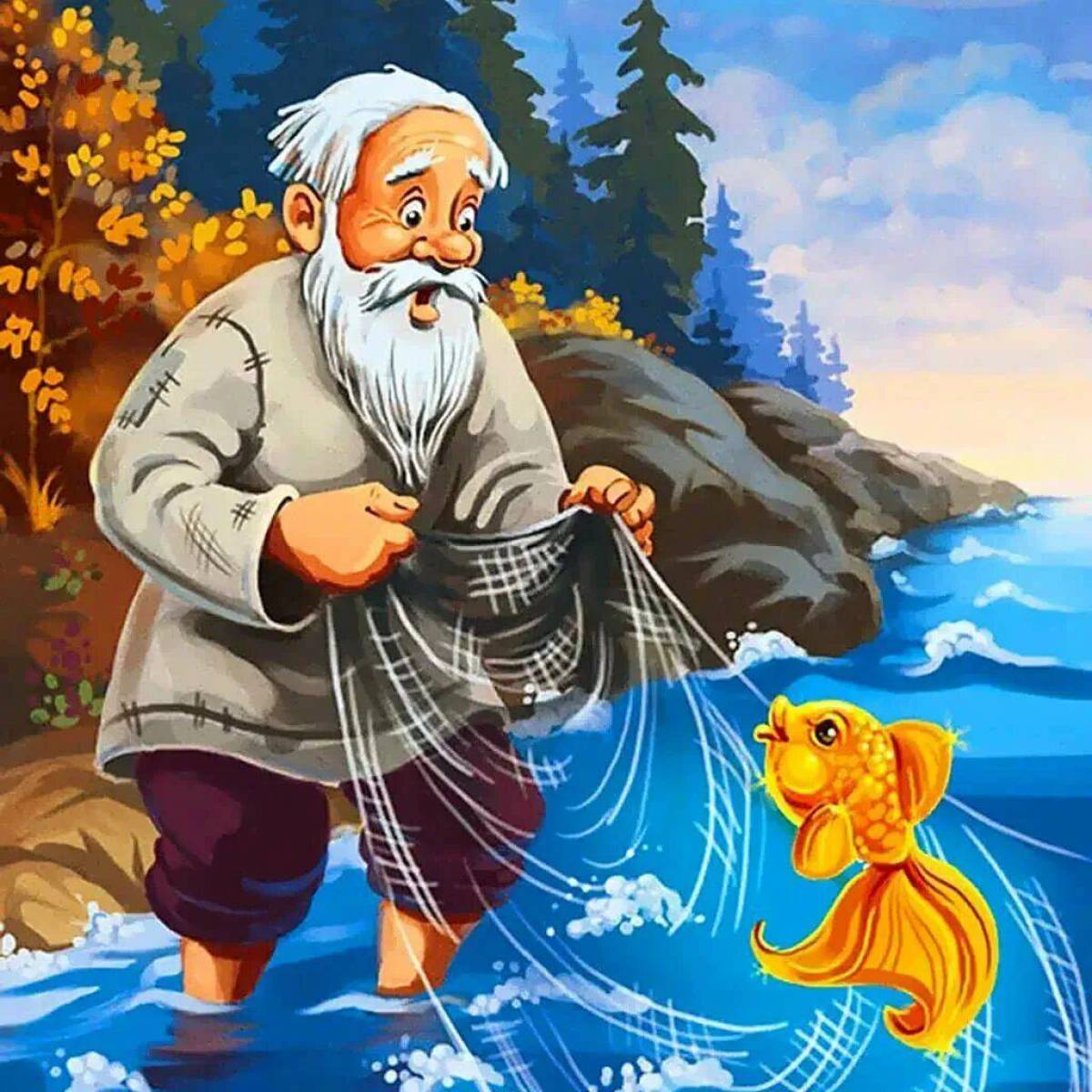 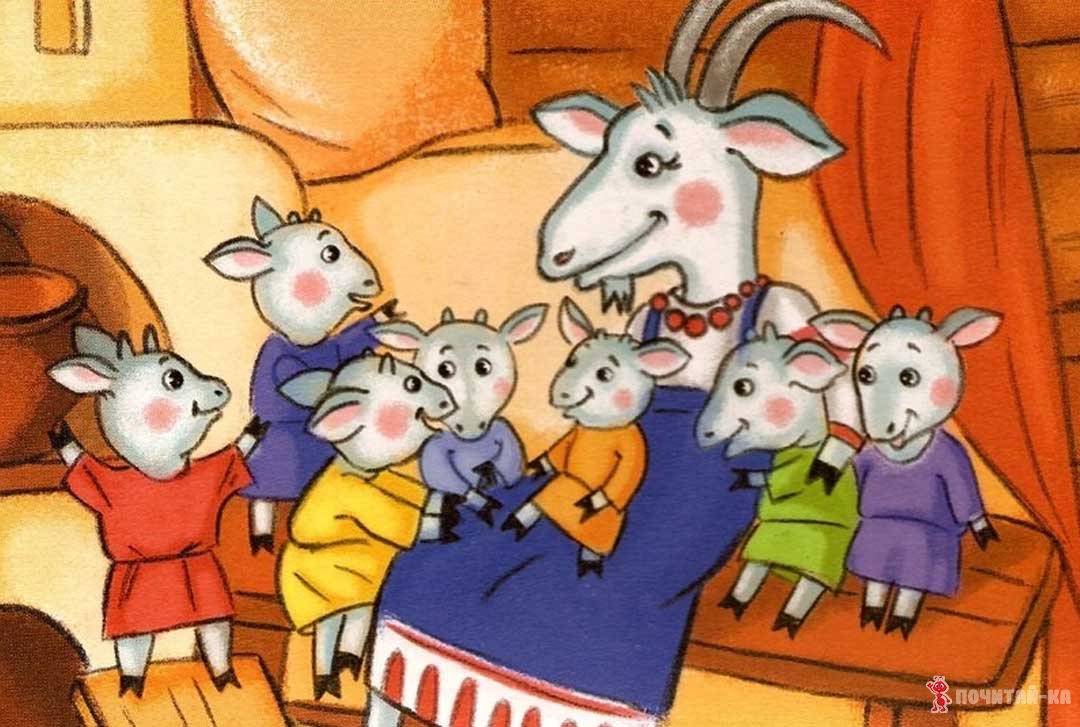